Revision
Revision involves changing the content of your draft
It needs to be done before proofreading
There are many possible ways to revise  - today we are going to learn several by using this technique:
Ratiocination
“The process of exact thinking or reasoning”
Required Organization
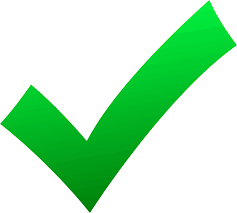 * Check these off of your checklist when they are done!

Introduction
1. Has clear attention-grabber
2. Location and time frame of story are clear
3. Topic of story is clearly introduced (reader knows what story is going to be about)
Required Organization
Paragraph(s) that tell your story 
4. Make sure your story follows plot triangle. In the left margin, label an example of each part of the plot triangle. 

5. There is dialogue in my story.

6. All of the people, pets and locations are specifically named.
Required Organization
Conclusion paragraph
7. Give an explanation of why this was a significant event in your life.
8. My conclusion doesn’t include any new story details that belong above.
Required Details
Go through your draft and use a YELLOW highlighter to mark every example of a sensory detail.
Now go to your checklist and write these details in the proper category under #9.  
Sight   	  Sound		  Smell		Feeling		Taste
Add ACTION to your story
For #10 on your checklist get out a RED pencil, pen or highlighter and CIRCLE all the “to be” verbs on your draft.
Examples:  is, are, was, were, be, being, been, has, have, had  (or combinations and various tenses of these) 
Count how many you have and write the number at the top of your draft
Now change at least half of them to action verbs.
Ex: instead of saying, “I had a very heavy suitcase to carry.”
Say, “I lugged a 50 pound suitcase all over the airport.”
Add ACTION to your story
Since this is a story about something that happened in your past, make sure all your verbs are in PAST TENSE.
Instead of “Lucy and I go down the street to Avery’s house.”
			Write “Lucy and I jogged down the street to Avery’s house.”
Get Rid of Generic Words – Be Specific
For #12 – Use a pencil to underline all the generic words like:
Very, really, good, bad, thing, stuff, so many
Change them to specific words
	Ex: instead of saying, “I lugged a very heavy suitcase everywhere.”
Say, “I lugged a 50 pound suitcase all over the airport.”
Ex: “It was very hot on the beach.”
		“The temperature on the beach was a scorching 94°.”
No More Contractions
For #13 – get out a GREEN pen, marker or highlighter 
BOX all of the contractions:  can’t, won’t, wasn’t, didn’t, 
Fix these by using the complete form of the words:  cannot, will not, was not, did not
For #14 – get out a BLUE pen, marker or highlighter
Box all the slang words: gonna, cuz, tho, aint, bro
Replace these with complete forms:  going to, because, though, is not, brother
Now to Basic Grammar
#15 – Make sure all sentences begin with a capital letter.
Check for any other words that need to start with capitals – Proper Names of people and places.
#16 – Make sure all sentences end with the correct end mark.  
#17 – Make sure there is a space after every punctuation mark.
Your Title
#18 – Your centered title should reflect the focus of your story.  Each main word in the title should be capitalized.
FORMATTING
#19 - Review the handout about formatting. Complete the check boxes on the checklist.
That’s It !
Once you have accurately checked everything off your checklist, you are ready for the next step!
Missing Words
Start at the end of your story. Read the last sentence. Then, read the sentence before it. Repeat this process for your entire story. Why? Because this will help you find missing words and sentences that don’t quite make sense. When you read your story from the beginning, your brain can sometimes fill in places where you are actually missing words because you KNOW what you are trying to say. Reading your story backward doesn’t allow your brain to fill in the gaps. 
Read your story out loud.
Editing
Make sure your story line makes sense. Does your story leave any unanswered questions?